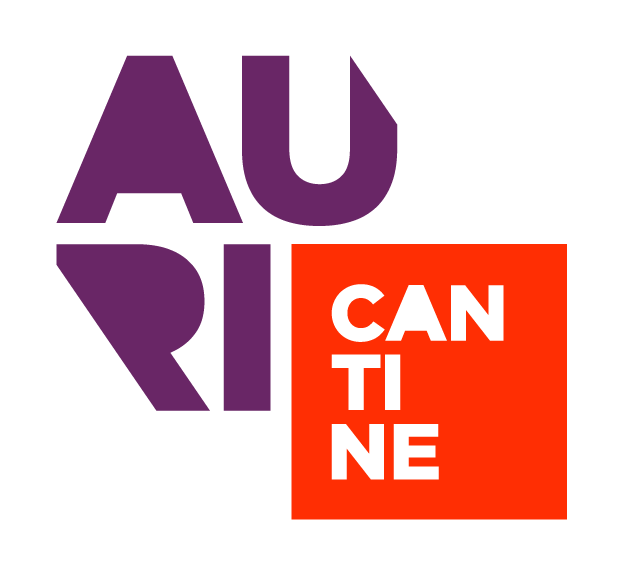 ;
Menu de la semaine 23 au 27 septembre 2019
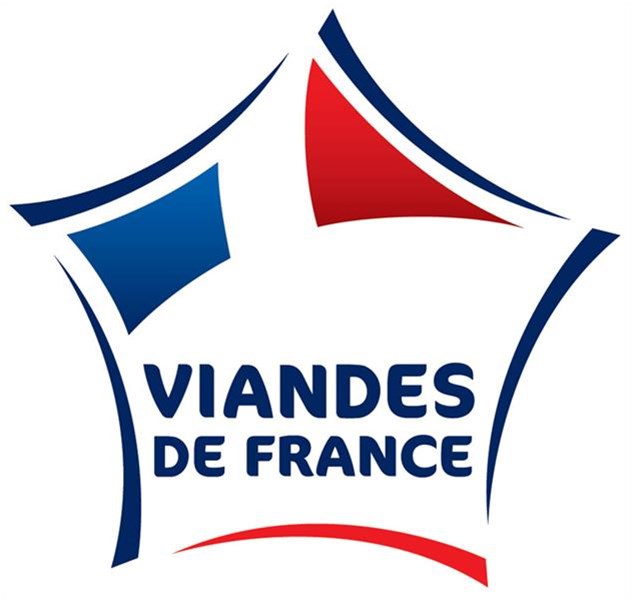 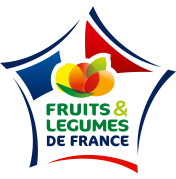 LUN           MAR          MER           JEU          VEN
Lasagne de bœuf - salade


Petit salé BBC


Risotto végétarien


Pêche fraîche du jour, sauce choron


-Lentilles bio
-salsifis au cerfeuil
Faux filet de bœuf, sauce poivre

Galette-saucisse BBC


Curry de légumes et pois chiche

Dos de colin MSC, beurre blanc


-Purée 
-céréales bio
-Macédoine aux épices
Boulette de bœuf Charolaise asia

Cuisse de poulet BBc à l’orange

Céréales bio végétarienne


Mouclade




-Pdt frites
-Campanelles bio
-Brocolis bio
Colombo de porc BBC


Langue de bœuf, sauce charcutière

Chili végétarien



Pêche fraîche du jour, béarnaise

-Gratin dauphinois
-Riz pilaff
-ratatouille bio
Wok de poulet BBC

Tortillas espagnole aux œufs bio






Supion à la provençale

-Spaghettis bio
-salade bio
- Poêlée de légumes



…………
Le Plat
DU JOUR

L’Idée
DU JOUR

Le Veggie
DU JOUR

Le Poisson
DU JOUR

Les Légumes
DU JOUR

La soupe
DU JOUR
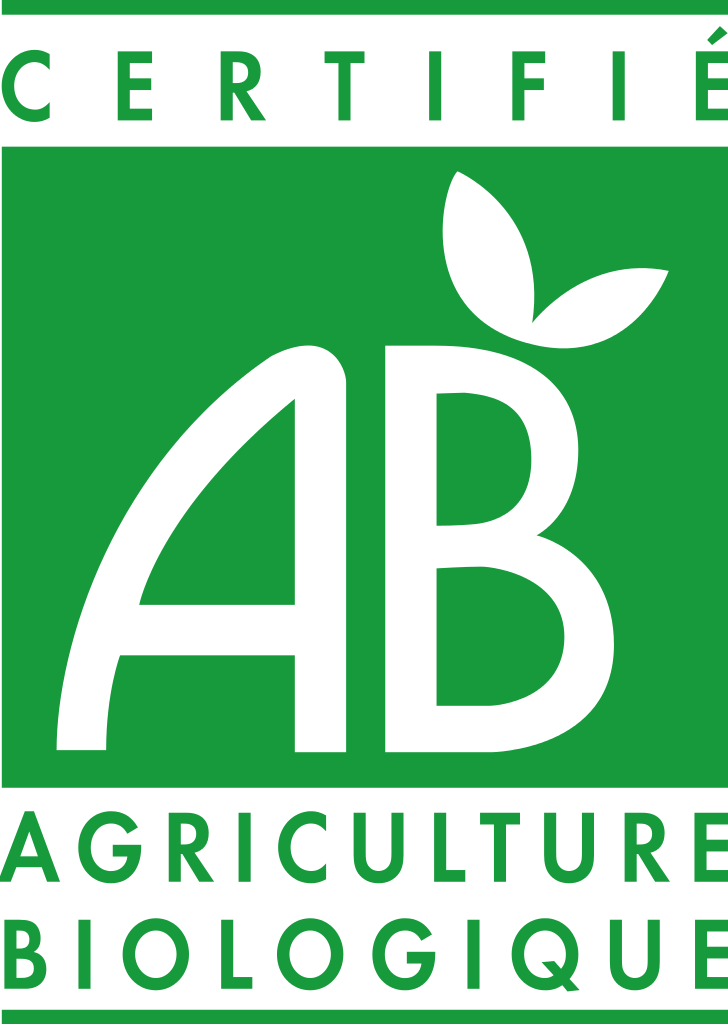 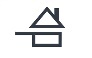 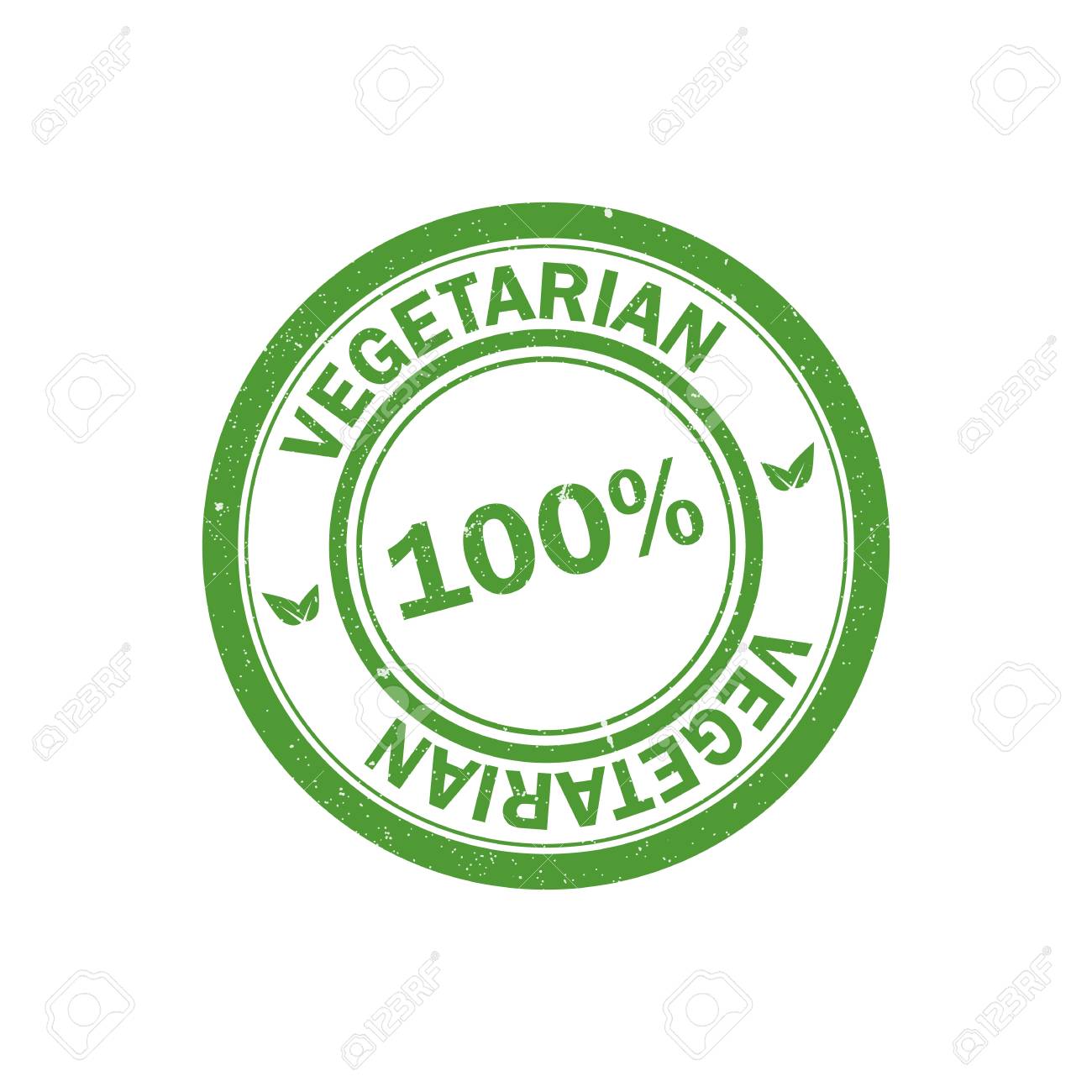 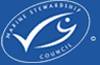 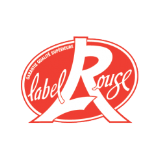 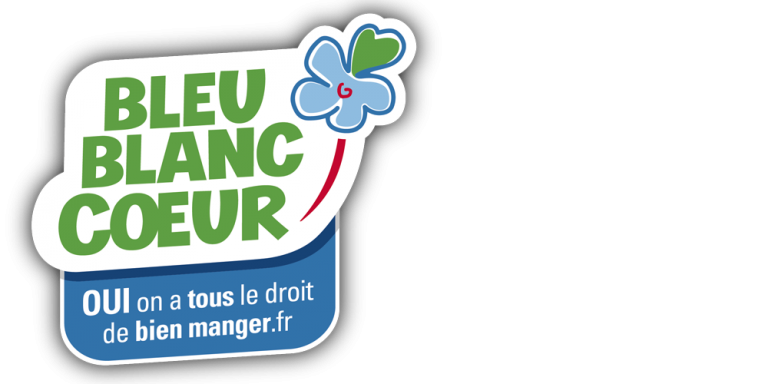 GRILLADES DISPONIBLES TOUS LES JOURS :
Steak haché, pièce du boucher, andouillette, jambon grillé, filet de poulet, pavé végétarien